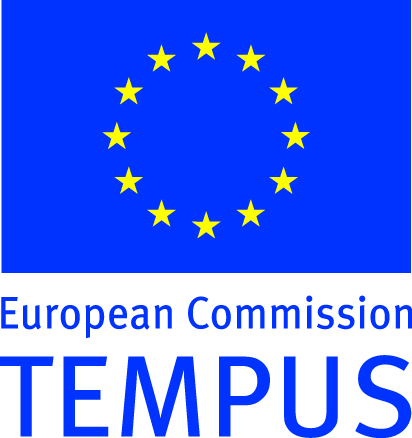 OBRAZOVANJE MENADŽERA
Prof.dr.Milan Martinović
Osnovni cilj Visoko poslovno tehničke škole u Užicu  je da studenti koji završavaju osnovne,specijalističke i masters studije  na studijskom programu Menadžment steknu potrebna znanja iz osnovnih opšteobrazovnih i stručnih disciplina, kao i da to znanje mogu da primene na praktične slučajeve u savremenom poslovanjui i u određenim poslovnim situacijama.
Agenda za nove veštine i Inicijativa Strategije „Evropa 2020.”  radna mesta” ima za cilj usklađivanje ponude i potražnje predviđanjem potreba za određenim veštinama i unapređenjem veština na najbolji mogući način. Sve veći značaj u svim sektorima na tržištu rada imaće transvenzalne i generičke veštine, koje podrazumevaju rešavanje problema i analitičke sposobnosti, veštine komunikacije i timskog rada, rukovođenje sopstvenim zadacima, jezičke sposobnosti i poznavanje rada sa digitalnom tehnologijom, osećaj za inicijativu i preduzetništvo.
Školski sistemi u svetu
U razvijenim zemljama Zapada počev od osnovne škole,gde programi pažnju posvećuju razvoju inovativnih potencijala i kreativnih sposobnosti,preko srednjih škola koje u svojim nastavnim programima imaju predmete koji se odnose na metode i tehnike savremenog menadžmenta do univerziteta i pojedinih fakulteta koji u toku redovnog školovanja kroz sadržaje predmeta značajnu pažnju posvećuju problematici menadžmenta. 
Naučnoistraživacke i, posebno, konsultantske organizacije mogu biti važan faktor kako u izgradnji nastavnih programa (posebno "case study" materijala), tako i u realizaciji nastave. Posebno značajnu ulogu ove organizacije mogu imati u sistemu permanentne obuke kroz realizaciju srednjoročnih i kratkoročnih specijalizovanih kurseva za menadžere.
Sistem vrednosti, ili unutrašnja kultura (dizajn preduzeća u budućnosti,sistem upravljanja,struktura zaposlenih), biće onaj kohezioni element koji će sve prethodne oblasti vezivati u jedan sklad, sposoban da reaguje na promene u okruženju.
Visok stepen promena u okruženju stvara nove uslove i stvara nove načine za ostvarenje organizacijskih ciljeva i izvršavanja menadžerskih funkcija. 
Turbulentno ponašanje u svetu ukazuje da ništa više nije isto pa ni menadžment, gde je mesto savremenog menadžmenta i koji se zahtevi postavljaju pred njim? Osnovni zahtev je interdisciplinarnost  jer je upravljanje preduzećem shvaćeno kao nauka,profesija i proces zbog svoje složenosti. Kroz menadžment je potrebno integrisati dostignuća više naučnih disciplina, prvenstveno ekonomske , finansijske i organizacijske teorije, informatike, matematike i statistike, psihologije, sociologije i čitavog niza drugih nauka.
Sve je više visokih škola i fakulteta  kod nas koji školuju kadrove iz oblasti menadžmenta i menadžment kao profesija zauzima sve značajnije mesto.Menadžerski posao zahteva žrtvovanje i mnogo energije,vremena i pažnje.Rad izvan radnog vremena,rokovi koje treba održati,česta putovanja,mirenje suprostavljenih gledišta i donošenje teških odluka karakteristike su posla menadžera.
Osobine savremenih menadžera
Osobine koje menadžeri u budućnosti  trebaju da poseduju i za koje visoke škole i univerziteti moraju prilagoditi svoje kurikulume su:
Razvija međuljudske odnose.Napušta ulogu krutog šefa od koga svi strepe i koji je nedodirljiv. Njegova uloga postaje sve više uloga trenera koji motiviše, hrabri i podstiče kreativnu energiju članova svoga tima ka ostvarenju zajedničkih ciljeva. Na taj način on menja tradicionalne,autokratske ,načine donošenja odluka i kontrole.
Svoju stvaralačku energije usmerava ka stimulisanju kreativnosti i inovativnosti preduzetničkog duha svojih saradnika i pri tome traži nove savremene metode motivacije, stimulacije i vođenja. Ne čeka da se dogode promene pa da tek onda reaguju na njih, već postaje inovator koji se, ne samo prilagođava sredini i njenom uticaju, i pri tome nastoji anticipirati i menjati tok događaja.
Podiže moral i radi na poboljšanju poslovne etike u svom preduzeću. U svakom dobro organizovanom preduzeću postoji i vlastiti etički kodeks. Savremeni menadžer sprečava pojave bilo kakvog oblika diskriminacije ili mobinga zaposlenih. 
Inicijator je promena, jer je svestan da okruženje vrlo brzo kažnjava krute i nefleksibilne menadžere i njihova preduzeća. Zbog toga suvremeni menadžeri moraju kombinovati eksternu i internu orjentaciju. Kako raste dinamika promena i njihov uticaj u okruženju i kada preti opasnost produbljivanja jaza između preduzeća i zahteva sredine, eksterna orijentacija sve više dobija na značenju. Strategijski menadžeri moraju biti sposobni za donošenje i primenu strateških odluka od kojih zavisi budućnost preduzeća.
Program nastave na strukovnim,specijalističkim i masters studijama mora pružiti sveobuhvatan uvid u prirodu menadžerskog poziva, nudeći potrebna  znanja za kvalitetno poslovanje u svetu sa sve većom konkurencijom. Kandidati obrađuju teme iz oblasti biznisa uopšte, informacionih tehnologija, menadžmenta, marketinga, ekonomije, finansija, upravljanja projektima i  kvaliteta, kao upravljanje radom i razvojem informacionih sistema u organizacijama.Inovacija znanja iz oblasti menadžmenta i drugi stručnih oblasti bitnih za biznis je primarni zadatak preduzetnika-menadžera kao i njegovih  saradnika kako bi bili u stanju pratiti savremene trendove.
Dobar komunikator,jer menadžer ne može biti uspešan ako nije u stanju da komunicira sa ljudima.To ne znači apsulutnu i savršenu retoričku sposobnost,već sposobnost izgradnje interpersonalnih odnosa i adekvatno prenošenje poruka.
Vizionar i globalni strateg,osoba koja poznaje međunarodne odnose, odnose među zemljama i narodima, poznaje različite kulture i privrede i sposoban je razvijati ciljeve i strategije svoga preduzeća u odnosu na ta saznanja. 
Poznavalac tehnologije,jer razume i uvažava tehnološke promene i koristi visoku tehnologiju radi ostvarenja konkurentske prednosti.U današnje vreme kad se tehnologije i sve sfere poslovanja menjaju preko noći,jako je važno da menadžeri znaju,da moraju kontinuirano učiti i da za njih proces učenja nikada nije u potpunosti okončan.
Društveno i politički aktivna osoba koja poznaje i prepoznaje svu kompleksnost u oblasti zakonskih propisa,uticaja države na rast i razvoj preduzeća  i koji je u stanju voditi preduzeće kroz sve društvene i političke izazove.
Dobar motivator,sposoban da snažno motiviše zaposlene u ispunjavanju značajnih poslovnih rezultata preduzeća.Motivacija u preduzeću podrazumeva faktore koji podstiču zaposlene da rade svoj posao na najbolji mogući način i efikasna je kad zaposleni udružuju svoj potencijal sa ciljevima preduzeća i pri tom ostvaruju i svoje lične i profesionalne ciljeve.
Upravlja podacima a ne da podaci upravljaju njim.Razvija posebnu strategiju i taktiku informisanja,ulaže napor i sredstva i dolazi do kvalitetnih informacija koje vrlo vešto koristi u svojim poslovima.
Upravlja procesom poslovanja.To su aktivnosti od istraživanja tržišta, preko nabavke repromaterijala-robe ,proizvodnje,promocije ,do plasmana proizvoda-robe na tržištu.
Zaključak
Iz   svega izloženog može se zaključiti da je savremeni menadžer izuzetno obrazovana osoba s visokim fondom znanja iz različitih oblasti nauke-multidisciplinarnost i potrebnog radnog iskustva za obavljanje odgovarajućih poslova .
Elementa koji se  mogu se naći u većini razvojnih programa menadžera, bilo za pojedince ili za grupe su:
Znanje iz oblasti menadžmenta, šta je to što menadžer treba da zna o organizaciji,ljudskim resursima,ekonomskim disciplinama,ekologiji, poslovima,  procedurama itd.,
menadžerske veštine ,korišćenje stručnog znanja, veština u rešavanju problema,donošenje pravovremenih i uspešnih odluka bitnih za poslovni sistem, veština u korišćenju ljudske resursa i druge veštine ,razvoj timskog rada i sl.,
menadžerski stavovi prema saradnicima , šta se zahteva od menadžera da razvija neposrednu i neformalnu komunikaciju ,razvija razmenu mišljenja i duh saradnje, odgovora na stresnu situaciju i sl.,
menadžerski stil,koji podrazumeva shvatanje i vizuelizaciju celine poslovanja,odnose delova među sobom i sa celinom,razumevanja poslovnog sistema u privredi i odnosa sa ostalim subjektima privređivanja.
svojstva ličnosti,upornost,agilnost,dinamičnost,energičnost,intuitivnost i dr.
Visoke škole i univerziteti pažljivo vrši izbor nastavnog kadra. Nastavni kadar i programi studija moraju biti garant za obrazovanje studenata koji se mogu nadati svojoj uspešnoj karijeri. Škola nudi studiranje na studijskim programima koji će studentima omogućiti lako pronalaženje radnog mesta i visok kvalitet života.
Sve veći značaj u svim sektorima na tržištu rada imaće transvenzalne i generičke veštine, koje podrazumevaju rešavanje problema i analitičke sposobnosti, veštine komunikacije i timskog rada, rukovođenje sopstvenim zadacima, jezičke sposobnosti i poznavanje rada sa digitalnom tehnologijom, osećaj za inicijativu i preduzetništvo..
    Saradnja sa privredom utiče, kao dodatni efekat takvih projekata, i na proces modenizacije studijskih programa, uz veće uvažavanje potreba preduzeća za stručnim kadrom. U nekim slučajevima su rađeni studijski programi za prekvalifikaciju ili dokvalifikaciju nezaposlenih ili neadekvatno zaposlenih sa diplomom visokog obrazovanja, a u saradnji sa Nacionalnom službom za zapošljavanje
Škola nudi studiranje na studijskim programima koji će studentima omogućiti lako pronalaženje radnog mesta i visok kvalitet života.
HVALA NA PAŽNJI !